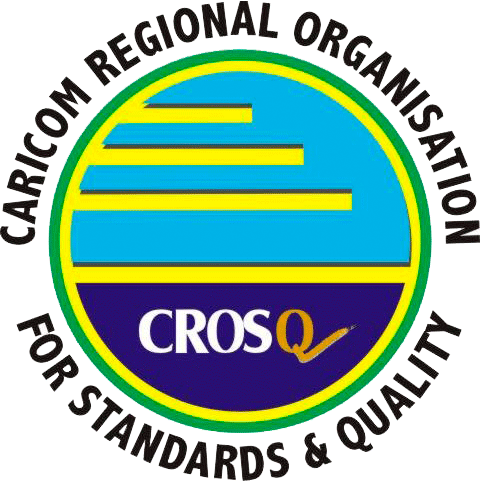 TRADECOM 11 PROGRAMME

KNOWLEDGE SHARING ON TRADE AND INVESTMENT GOOD PRACTICES
Implementing the TBT Provisions of the 
EU - CARIFORUM EPA : Chapter 6
Deryck Omar
CARICOM Regional Organization for Standards and Quality
February 4, 2020
Agenda
Project Purpose (2 no.)
Development and promotion of an EPA Compliant Regional GRP Guide and National Code of Practice in CARICOM – SIDS
Six month project finished on time and within budget with very responsive ACP TRADECOM support

Results Expected 
Results achieved (two per Purpose) with good Contracting Authority support
Process path 

Replicable Good Practices for other ACP Member States

Lessons Learnt 

Next Steps for Continued Implementation
[Speaker Notes: Items in bullets I will speak too in order to contextualize the project brief to come and support the main heading shown in bold

GRPs are internationally recognized processes, systems, tools and methods of improving the quality of new and existing regulations 

Regional GRP Guide – why and what to do - Step-by-step hands-on document with toolbox (including RIA guidance)

National COP – how to do it ………….. Tested and works in Barbados]
Project Purpose
Purpose 1:	
Efficiently and effectively apply EPA (Chapter 6) and WTO TBT principles, guidelines and recommendations [in CARICOM] in keeping with the WTO Good Regulatory Practice (GRP) guidelines;


Results Expected and Achieved :
EPA compliant Regional Good Regulatory Practice (GRP) Guide with attached Regulatory Impact Assessment (RIA) template developed; and

EPA related good regulatory practices in the region promoted; and a formal SMART Awareness Campaign Framework developed for resourcing and roll out
[Speaker Notes: Purpose
I will explain that the Purpose arose from the problem of the practice of converting voluntary standards to mandatory standards and to the lesser usage, technical regulations (TR) without following the WTO / EPA GRP Guidelines :
We not following the GRP Principles (proportionality, consistency, accountability, targeting and transparency) 
We not following the unofficially recognized process of TR development used by OECD ( preparation (with RIAs), adoption (with WTO notifications), and application (with stakeholders))

Results 
-  The next two slides will show a schematic of the two results that I will explain ………. And in the explanation, I will speak to the inclusive regional process used.]
[Speaker Notes: Process 
- EPA / WTO compliant
- Based on regional experience and work – quantitative survey (the WB QI template on TR); expert interviews in some MS (using multi-disciplinary committees that we wanted) and regional level 
Developed with CROSQ TIE Committee 
TIE Committee demonstrated a good technical level of knowledge in GRP and could be further utilized to discuss GRP issues for the region and to  support implementation processes and activities. 
- Regionally adapted
- NSB focussed
- Adaptable at national level (COP)
- DR was included as Observer, Commenter on all drafts, and in close out training workshop – Minister, Minister Advisor and NSB]
Awareness Campaign Framework
Target groups and objectives of the awareness campaign defined per group
8 groups – Policy makers, Regulators, NSBs, Private sector, Consumers and Civil Society, Trading partners, donors, media
 
Short Messages per group identified unified under the key message that :                “ GRP Regulations protect consumer and promote trade”

Planning and resources
Publications, outreach workshops, press releases, webinars, social media, partnerships (Euro $20k in first year) 

Evaluation 
implementation, outcome, impacts
[Speaker Notes: Developed by not implemented as yet – to implement, we need to find resources to put the GRP Guide (and COP) in publishable quality format and then execute with Euro 20k.

The Regional GRP Guide and the fit-for-purpose COP are providing the concepts and tools for Technical Regulations based on GRP as well as the Awareness Campaign Framework is providing elements for the national outreach, but nevertheless the implementation of GRP in a country will require resources that still need to be mobilised, including donor funds. 

However, the NSBs are discussing the documents with their Attorney Generals offices / Parliamentary Central Drafters of Legislation  in the interim and so effective implementation at national level has begun]
Purpose 2:	
Capacity building targeting at increasing market access intra and extra regionally in support of private sector competitiveness. 


Results Expected and Achieved :
Sample fit-for-purpose National Code of Practice (COP) for implementing the Regional GRP Guide developed; 

Technical skills and capabilities on developing a National COP for implementing the Regional GRP strengthened.
[Speaker Notes: Results 
-  The next two slides will show a schematic of the two results that I will explain ………. And in the explanation, I will speak to the inclusive regional process used.]
GRP Guide and COP with same structure
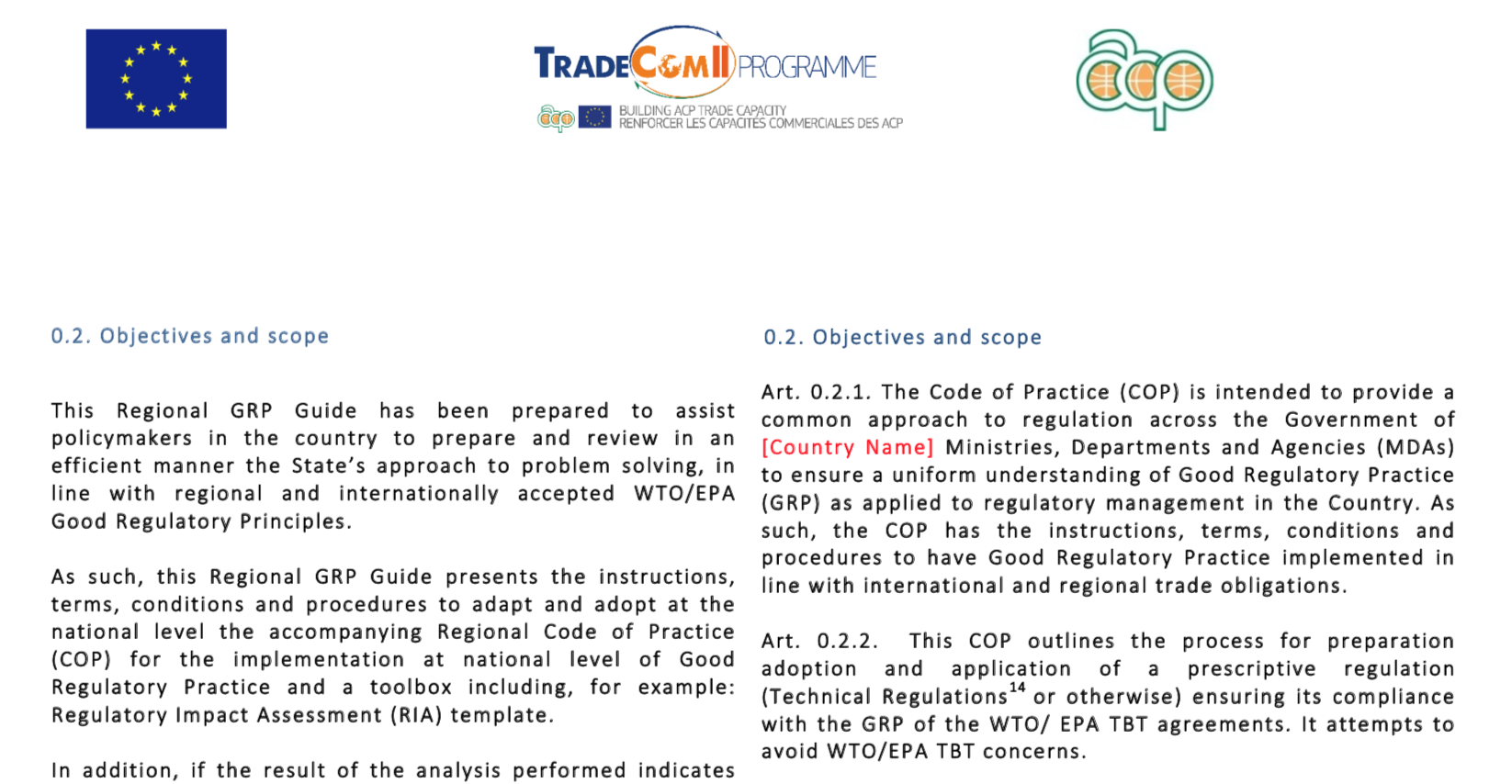 BARBADOS COP
Developed with the Barbados National Standards Institute and other specially selected stakeholders 

Policy paper (national policies input and COP can be considered a policy output)

Adapted to Barbados‘ situation

To be used with regional GRP Guide

EPA / WTO compliant

Regional GRP Guide and Barbados COP follow the same logical structure
[Speaker Notes: The general National COP was market tested by using Barbados and we produced also a Barbados COP for national legislature drafters usage under this Project]
Replicable Good Practices for other ACP Member States
Learn:
Take Regional GRP Guide and National COP presentation to learn about GRP and RIAs considering SIDS perspective.

Adapt: 
Take the Regional GRP Guide and National COP built for SIDS, adapt it via stakeholder Consultations and implement it.
The National COP built provide guidelines on how to move forward, while the GRP Regional Guide sheds light on the different issues at hand.

Take the Awareness Campaign Framework built for SIDS, adapt it via stakeholder Consultations and implement it.

Analyse and share:
Analyse which are are your GRPs in place and share the experience with other SIDS.
Lessons Learnt
Drivers of Change:
National Standards Body (NSB) Directors have to be the main national change agents for the two instruments – not the owners (which should be the Parliamentary Drafters of Legislation) but the key driver of change. 

Articulation of the role of NSBs:
Mainly only these NSBs can bridge the following technical constructs – WTO TBT Agreement – EPA Chapter 6 TBT Provisions – ISO Good Standardization Practices – WTO Good Regulatory Practices –  Standards and Technical Regulations Development - National Parliamentary Legislative Drafting based on the customized national COP that this project developed.

Resourcing an Awareness Campaign is Critical :
The Regional GRP Guide and the fit-for-purpose COP are providing the concepts and tools for Technical Regulations based on GRP as well as the Awareness Campaign Framework is providing elements for the national outreach, but nevertheless the implementation of GRP in a country will require resources that still need to be mobilised, including donor funds.
[Speaker Notes: Resourcing an Awareness Campaign is Critical :
Awareness sessions will need to take place for the Permanent Secretaries of the different ministries that hold regulatory powers in the country. Also, further instruction will be needed to other public officials in relevant Ministries, Department and Agencies (MDAs).]
Lessons Learnt
Change is Incremental 
Whilst the GRP can be considered Universal for SIDS, No one size National COP to fit all – and it should be designed to be resource appropriate for implementation


Separate but Coordinated Actions:
 The adoption of GRP need to separate the standards setting process from the enactment of product regulations to specialise this two functions; but it also entails a better articulation beween product regulations and NSBs to ensure technical consistency.
[Speaker Notes: Change is Incremental 
NSBs concluded that the step-by-step approach of the Regional GRP Guide/ fit-for-purpose COP would greatly help to achieve the consistency needed. The challenges in the implementation of GRP are similar across the MS . However there are also some important differences – sizes, GRP competence, political/legal drafting support, etc. These differences between countries and other economies in the America´s require differential solutions and implementation strategies for the advancement of GRP in the SIDS. 

The resources available, the institutional setting and the development stage in addition to the political will, are variables that will define the way forward in each country. The regulatory practice at national level is not homogeneous and NSBs consider it benefit them to have more consistency across the board. Caribbean region is hoping to finding a GRP model that fits local needs and realities and is also accepted by other trade-partners. 

Separate but Coordinated Actions 
Some countries of the region are using voluntary standard setting tools and procedures to prepare Technical Regulations (that they call Compulsory Standards) - Concluding that this is no adequate or efficient use of resources and thus the GRP process to a Technical Regulation is a more effective way to encourage compliance to the quality and safety issues locked in Standards (that are inherently voluntary instruments)]
Next Steps for Continued Implementation
Have WTO Legal Comment on the Regional GRP Guide and National COP
Two lawyers have unofficially reviewed and concur in most material aspects

Harmonize comments with CROSQ 15 National Standard Bodies (NSB) and a few other Key Stakeholders and produce final Regional GRP Guide and National COP in publishable quality format

Train up again, all NSB CEOs on the two instruments for implementing in their MS

Support the personnel selling by the NSB CEO of the two instruments to their national parliamentary legislative drafters by resourcing our SMART Awareness Campaign Framework  - produce and implement customized National COPs per MS - Train in-country personnel in how to use the instruments Guide, RIA, COP

Execute all the above with ACP new resources or CROSQ’s new 11th EU – CARIFORUM EDF Project launched January 2020
[Speaker Notes: First three bullets – Euro 50k
Fourth bullet point – Euro 20k Awareness and In-country training 15 MS – Euro 30k]